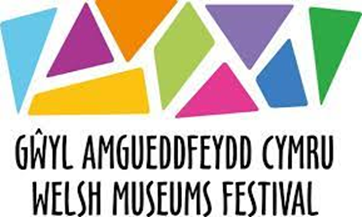 Stori’r Sgerbwd
Rhan 1: Esgyrn a Beddau
23/2/2022
Cyflwyniad
‘Sgerbwd’ o weithgareddau i blant CA2 

1. Dylunio carreg fedd i Madrun – ewch o gwmpas y fynwent i gael ysbrydoliaeth !
2. dim ond 60% o Fadrun sydd wedi goroesi.
Edrychwch ar ei sgerbwd a cheisio enwi’r esgyrn.
3.  Dysgwch enwau esgyrn – teirieithog !
4. gwnewch fodel cerdyn o sgerbwd-sy’n gallu symud !
5.  Mwynhewch ddawnsio ‘Dawns y Sgerbwd’ !
Dylunio Carreg Fedd 1.
Dylunio carreg fedd 2
Dylunio carreg fedd 3
Dylunio carreg fedd 4
Dylunio carreg fedd 5
Dylunio carreg fedd 6
Addurno carreg fedd 1
Addurno carreg fedd 2
Esgyrn Sgerbwd : Lladin, Cymraeg a Saesneg
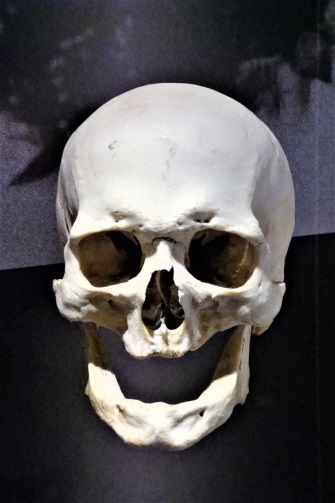 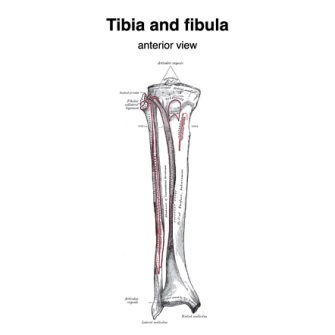 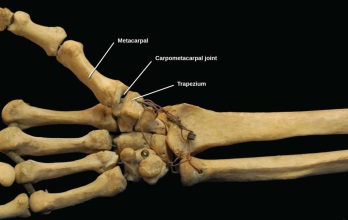 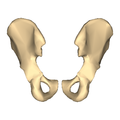 Dewch i ddawnsio fel sgerbwd  !
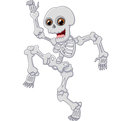 https://www.youtube.com/watch?v=YjJONLPzGfY
Dem Bones
Dem bones, dem bones, dem dry bones,
Dem bones, dem bones, dem dry bones,
Dem bones, dem bones, dem dry bones,
Now shake dem skeleton bones!

Esg-yrn, esg-yrn, esg- yrn sychion.....
Ysgwydd, pen a throed !
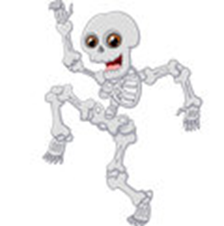 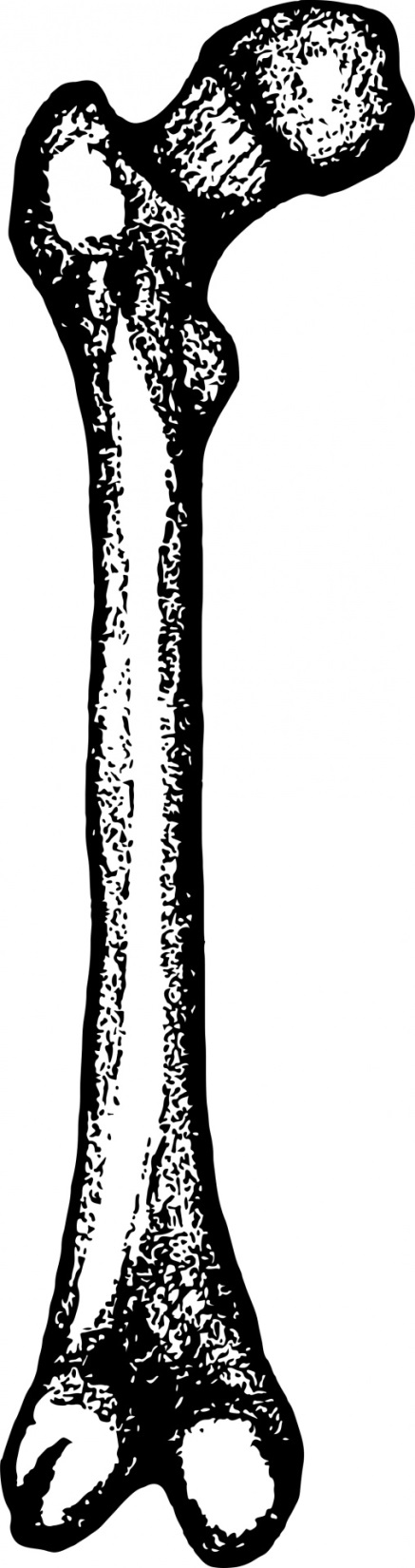 Sgerbwd = esgyrnYmadroddion :
Esgyrn sychion    (Asgwrn sych)
Agos at yr asgwrn
Crafu asgwrn

Beth yw ystyr yr idiomau hyn?
Fedrwch chi feddwl am ragor?